You are going to research one of the following issues and present a live news report to your class or write a newspaper column about it.
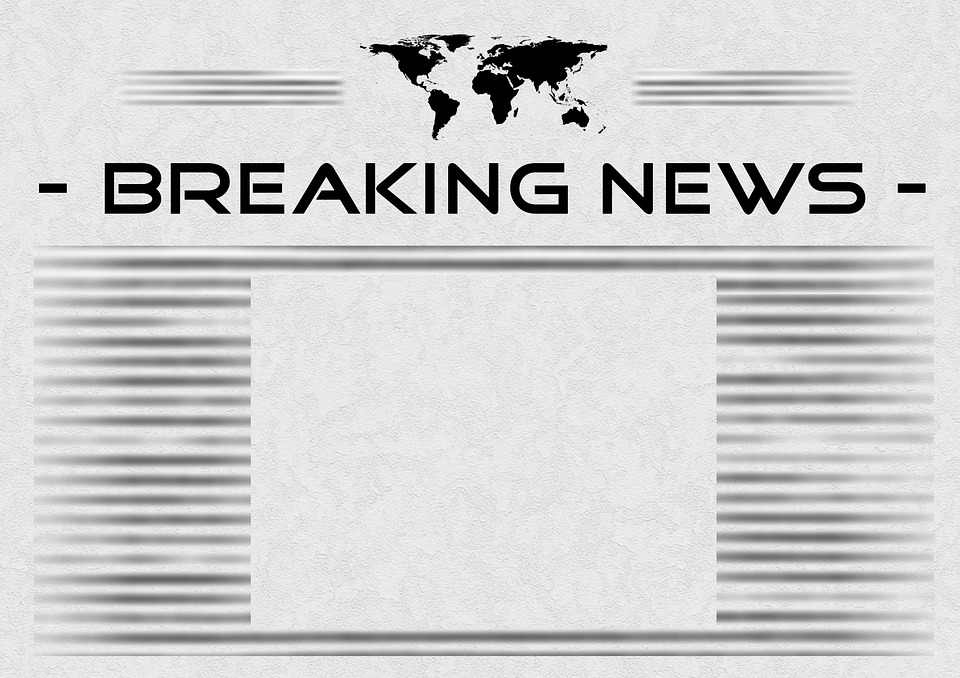 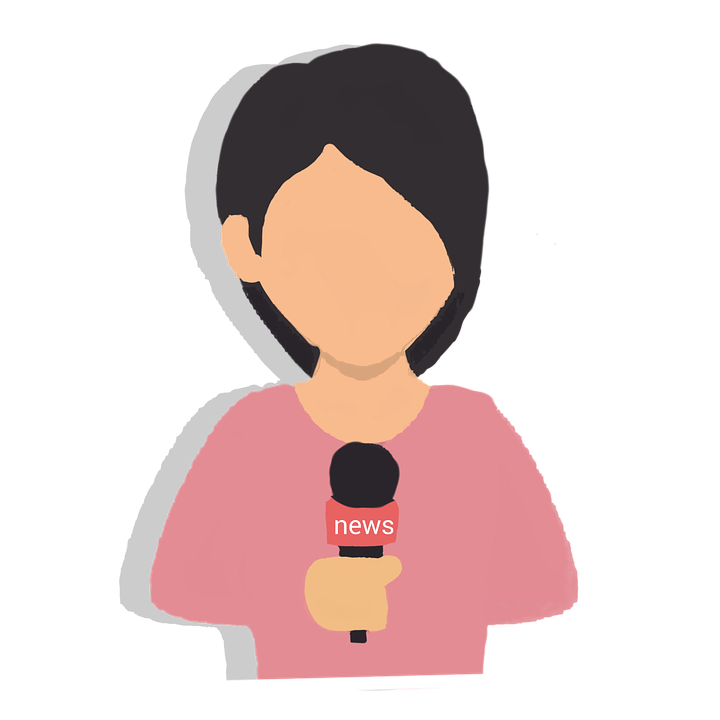 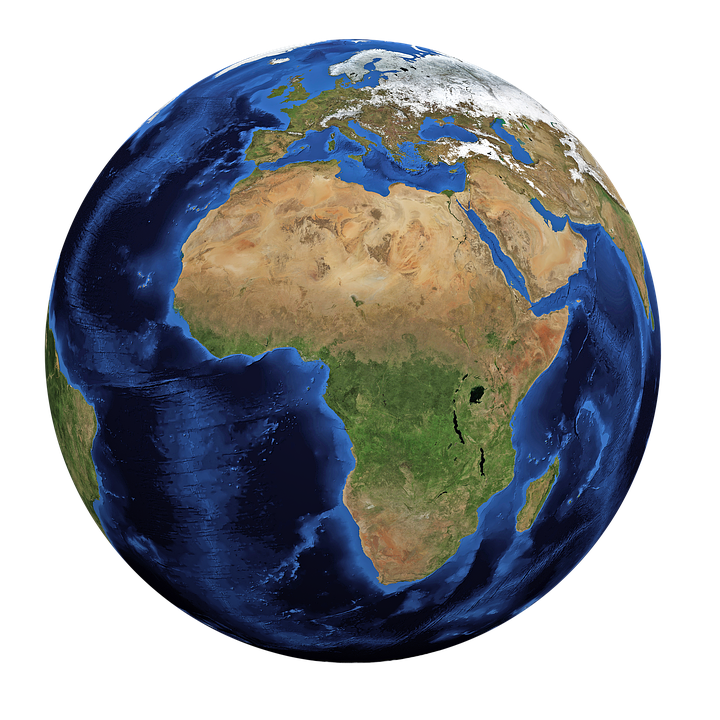 Your report should include:
Overview 	– a description of the issue
Who 		– who is affected?
What 		– what caused the issue?
Where 		– where did it happen?
When 		– when did it begin?
Why 		– why is it important we deal with the issue?
Stretch:
Should your report be persuasive or informative? Explain your idea.
Challenge:
How do news reports help solve problems?